TOÁN 4
Tập 2
Tuần 26
Bài 73: Trừ các phân số cùng mẫu số - Tiết 1
Ấn để đến trang sách
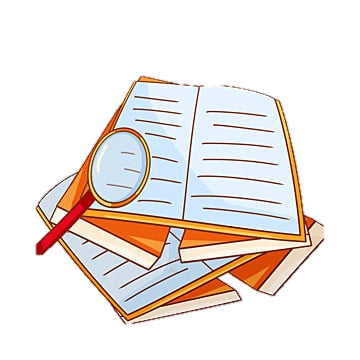 Ấn để đến trang sách
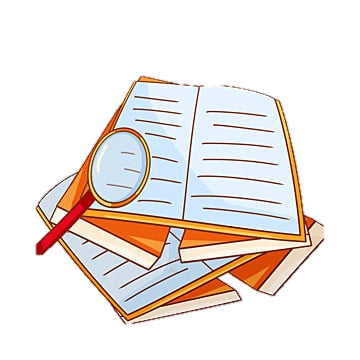 –
1. Tính
= ?
Lấy ra một băng giấy, tô màu       băng giấy, sau đó cắt đi 	  băng giấy.
7
8
2
8
2
8
7
8
2
8
7
8
7 – 2
8
5
8
7
8
5
8
2
8
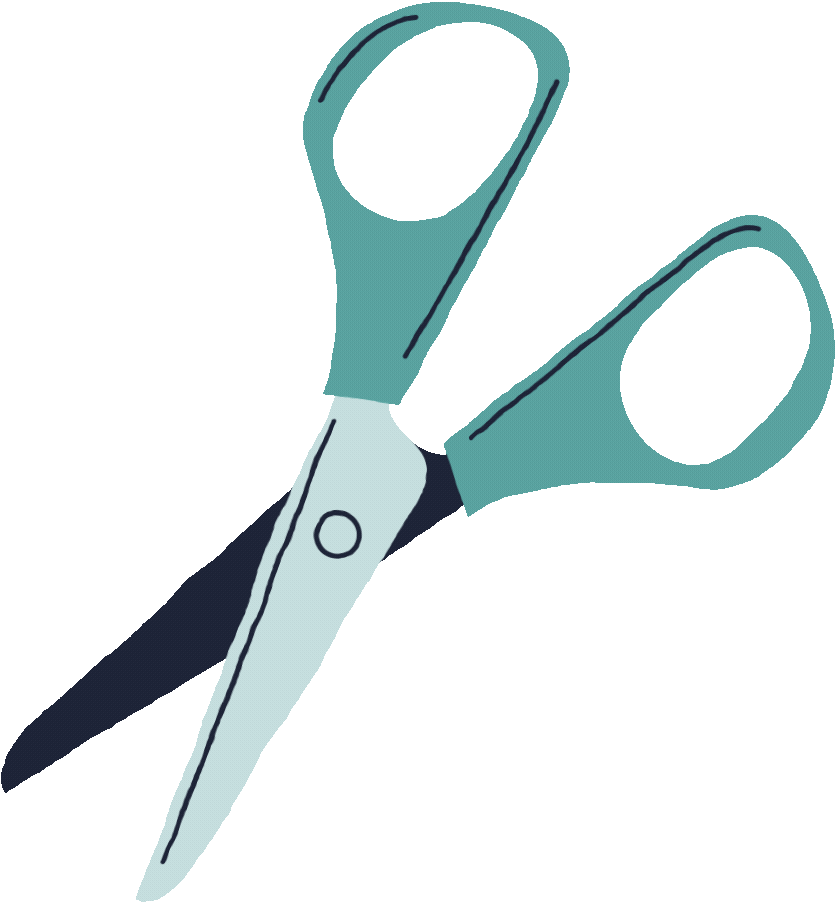 =
–
=
Vậy
2. Nhận xét
Muốn trừ hai phân số có cùng mẫu số, ta trừ hai tử số với nhau và giữ nguyên mẫu số.
6
7
4
7
6 - 2
7
2
7
Ví dụ:
=
-
=
Ấn để đến trang sách
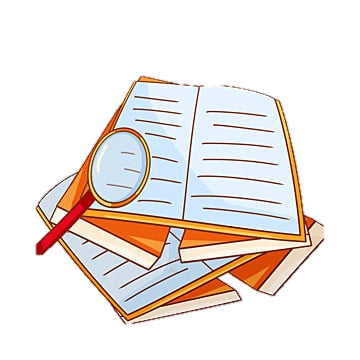 Bài tập 1 (SGK – tr50)
Tính:
b)
a)
=
=
=
–
–
=
16 – 9 
5
7 – 2 
9
7 – 6 
12
7
5
16
5
5
9
1
12
9
5
2
9
7
9
5 – 4 
6
6
12
1
6
5
6
7
12
4
6
c)
–
=
d)
=
–
=
=
Bài tập 2 SGK – tr51
Tính rồi rút gọn (theo mẫu):
Mẫu:
=
–
=
=
1
2
11 – 2
12
9 – 4 
10
15
8
13
8
5
10
15 – 13 
8
9
10
3
4
4
10
11
12
2
12
1
3
1
4
7 – 2 
15
19 – 5 
7
9
12
19
7
5
7
7
15
2
15
5
15
2
8
14
 7
=
2
a)
d)
b)
c)
=
=
=
=
=
=
=
–
–
–
=
=
=
=
–
CỦNG CỐ, DẶN DÒ
Qua bài học hôm nay em học được những gì?
Muốn trừ hai phân số cùng mẫu số ta làm thế nào?
Ấn để đến trang sách
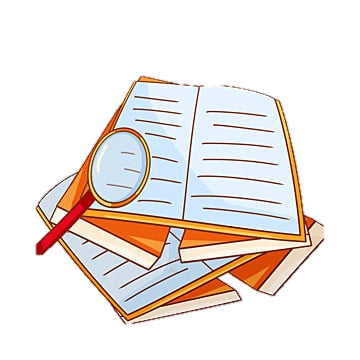 3
2
1
Đọc và chuẩn bị trước 
Bài 74: Trừ các phân số cùng mẫu số - Tiết 2
Hoàn thành 
bài tập trong VBT
Ôn tập 
kiến thức đã học
Để kết nối cộng đồng giáo viên và nhận thêm nhiều tài liệu giảng dạy, 
mời quý thầy cô tham gia Group Facebook
theo đường link:
Hoc10 – Đồng hành cùng giáo viên tiểu học
Hoặc truy cập qua QR code
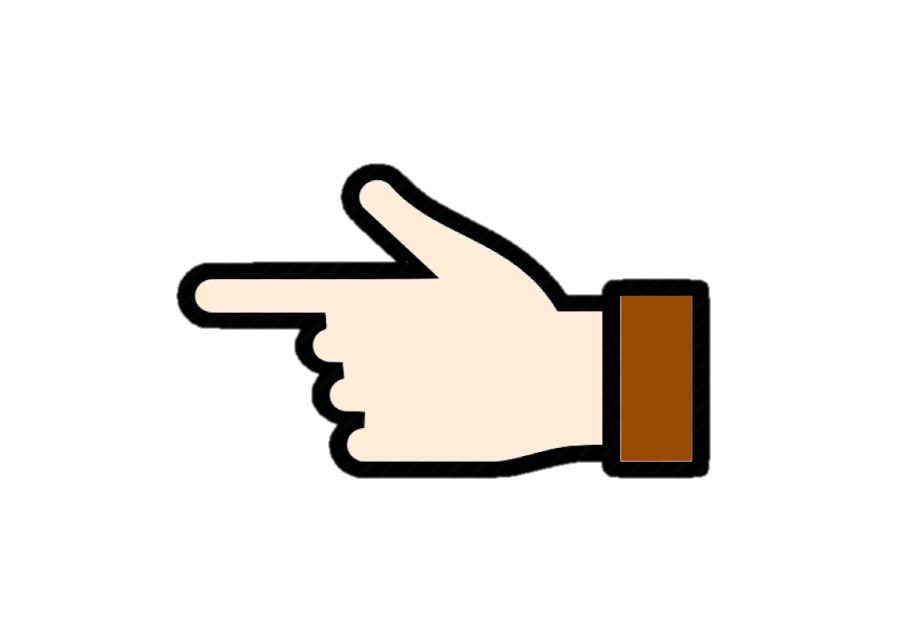 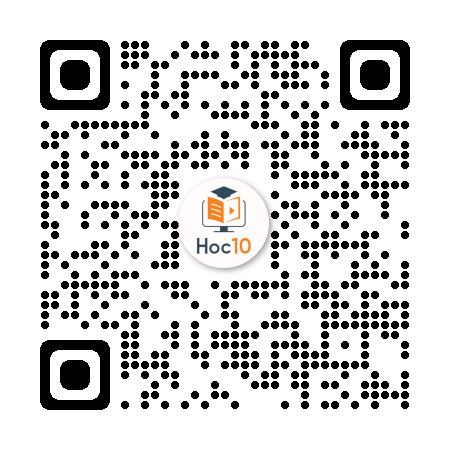